Χριστουγεννιάτικες δραστηριότητες
           από τα τριτάκια της Γ’ 2
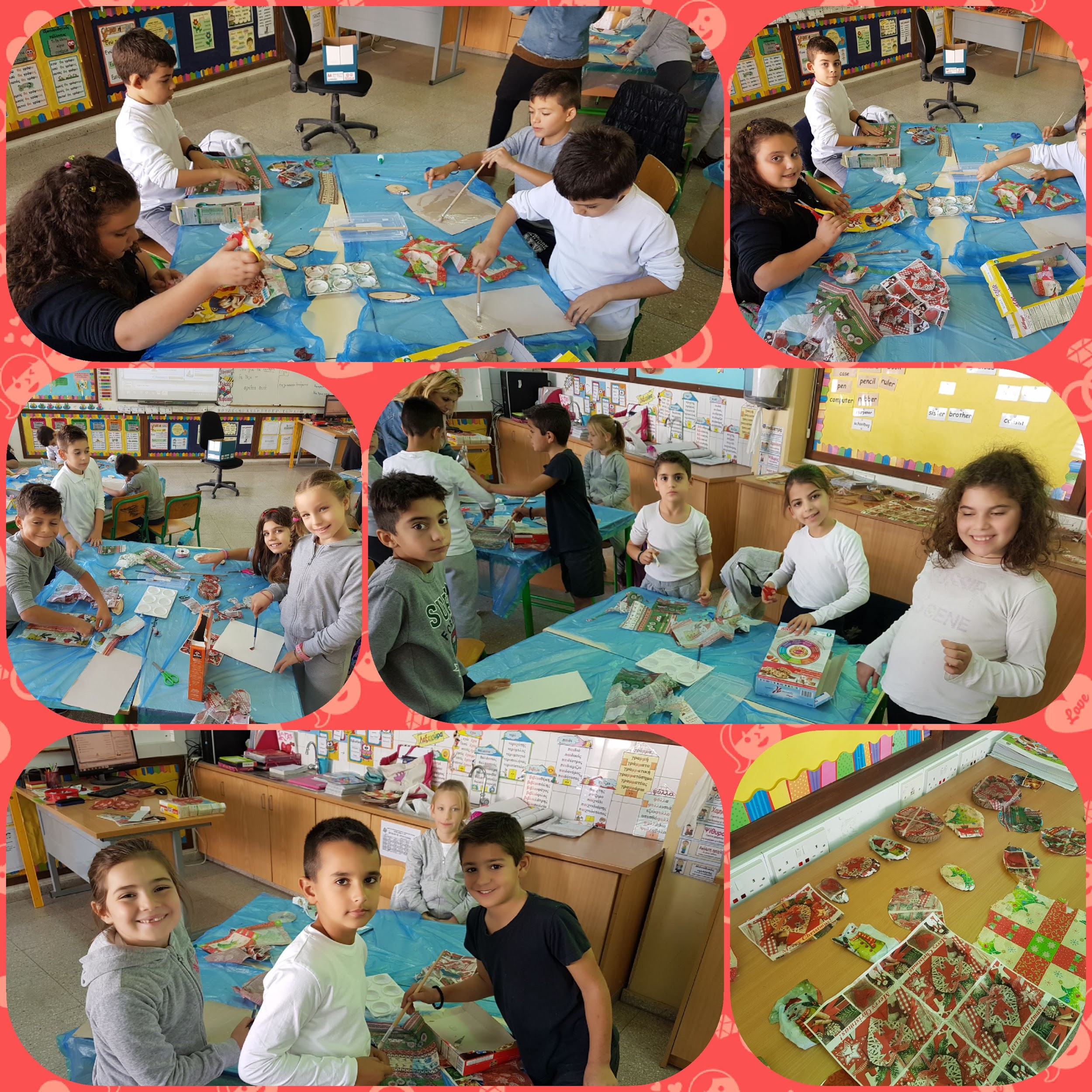 Ετοιμασία χριστουγεννιάτικων κατασκευών με ανακυκλώσιμα υλικά
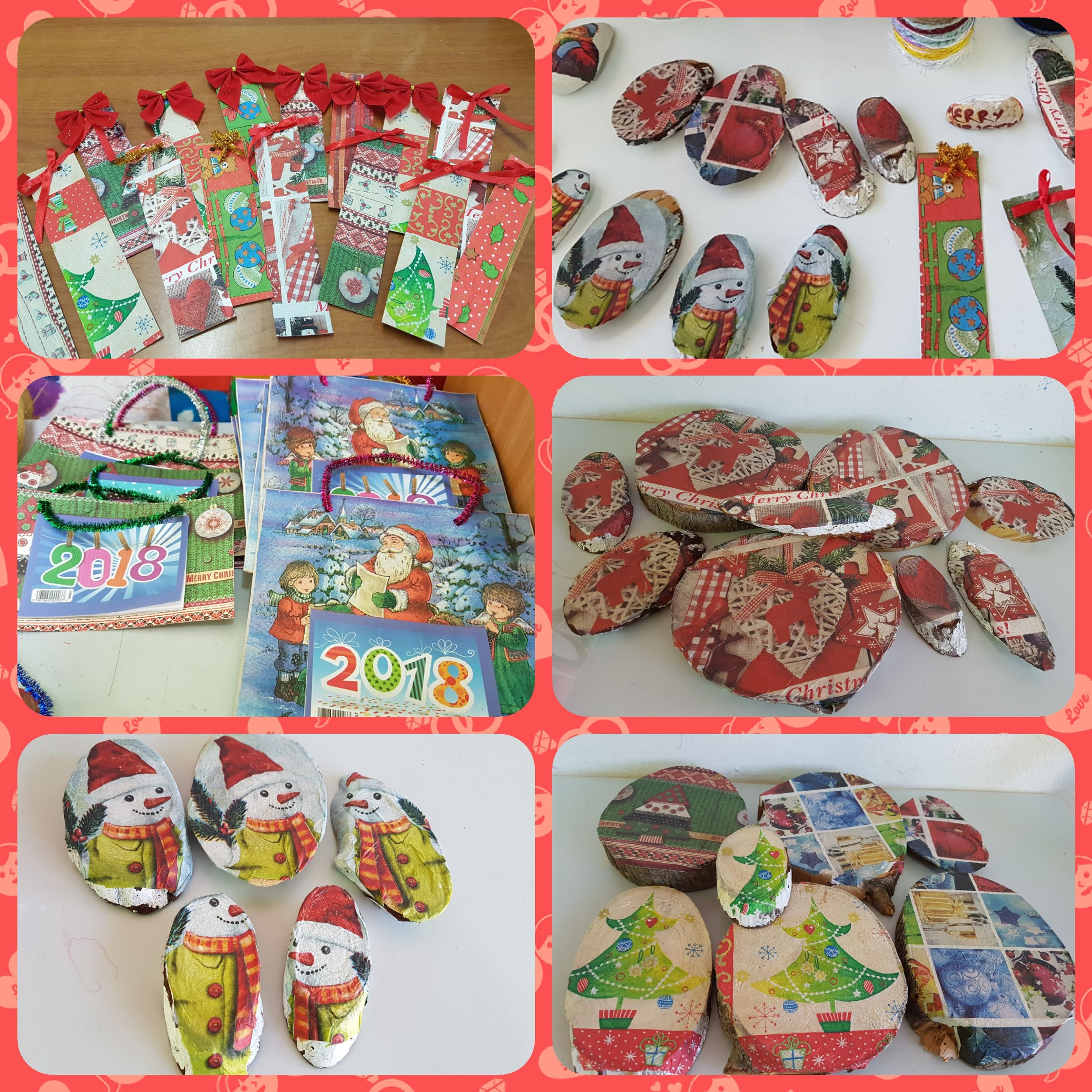 Έτοιμα τα 
ημερολόγιά μας, 
οι σελιδοδείκτες με 
κουτιά δημητριακών
 και τα διακοσμητικά 
με ξύλο
 και χαρτομάντηλα!
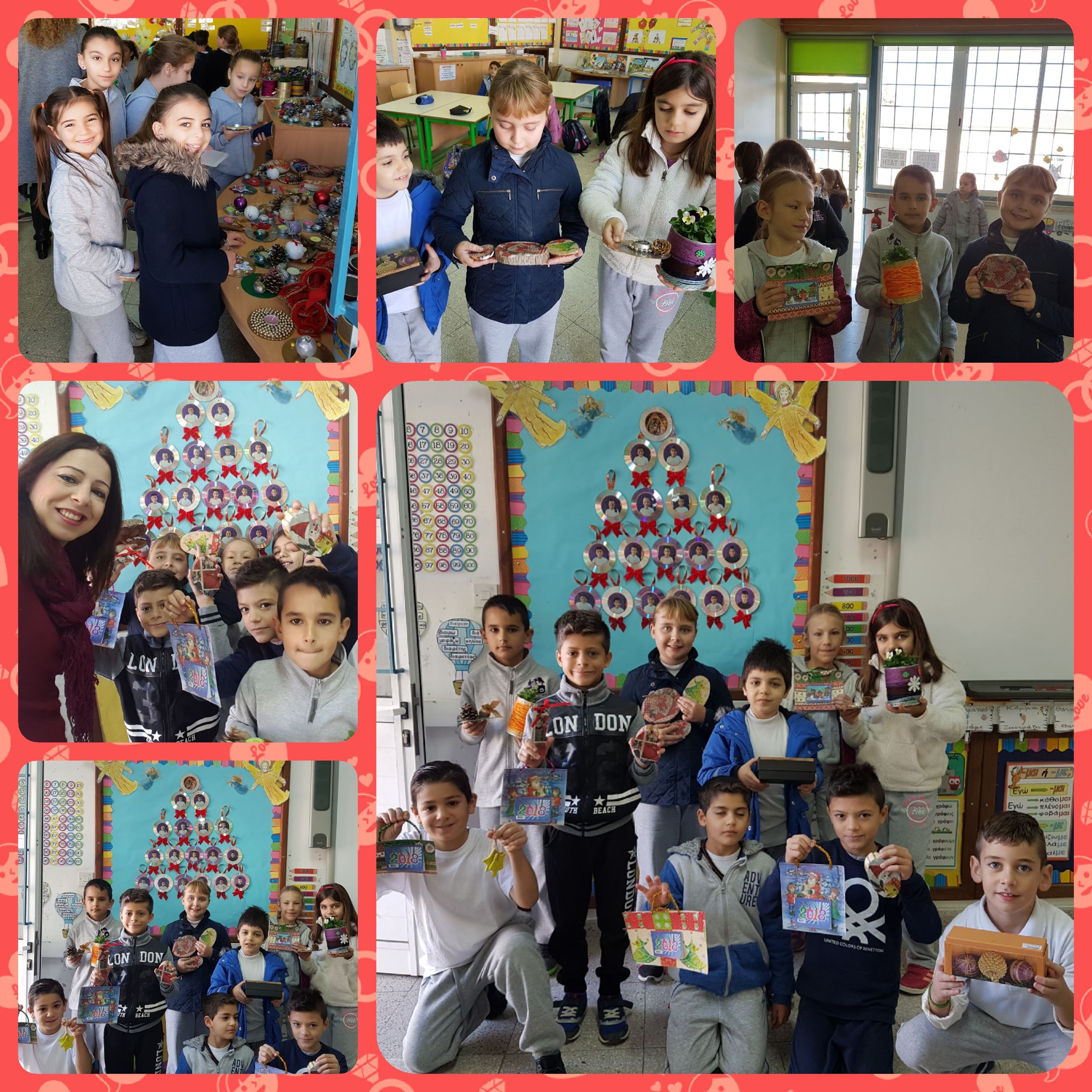 Ποζάρουμε στον
φακό παρέα
με τις τέλειες
αγορές μας!
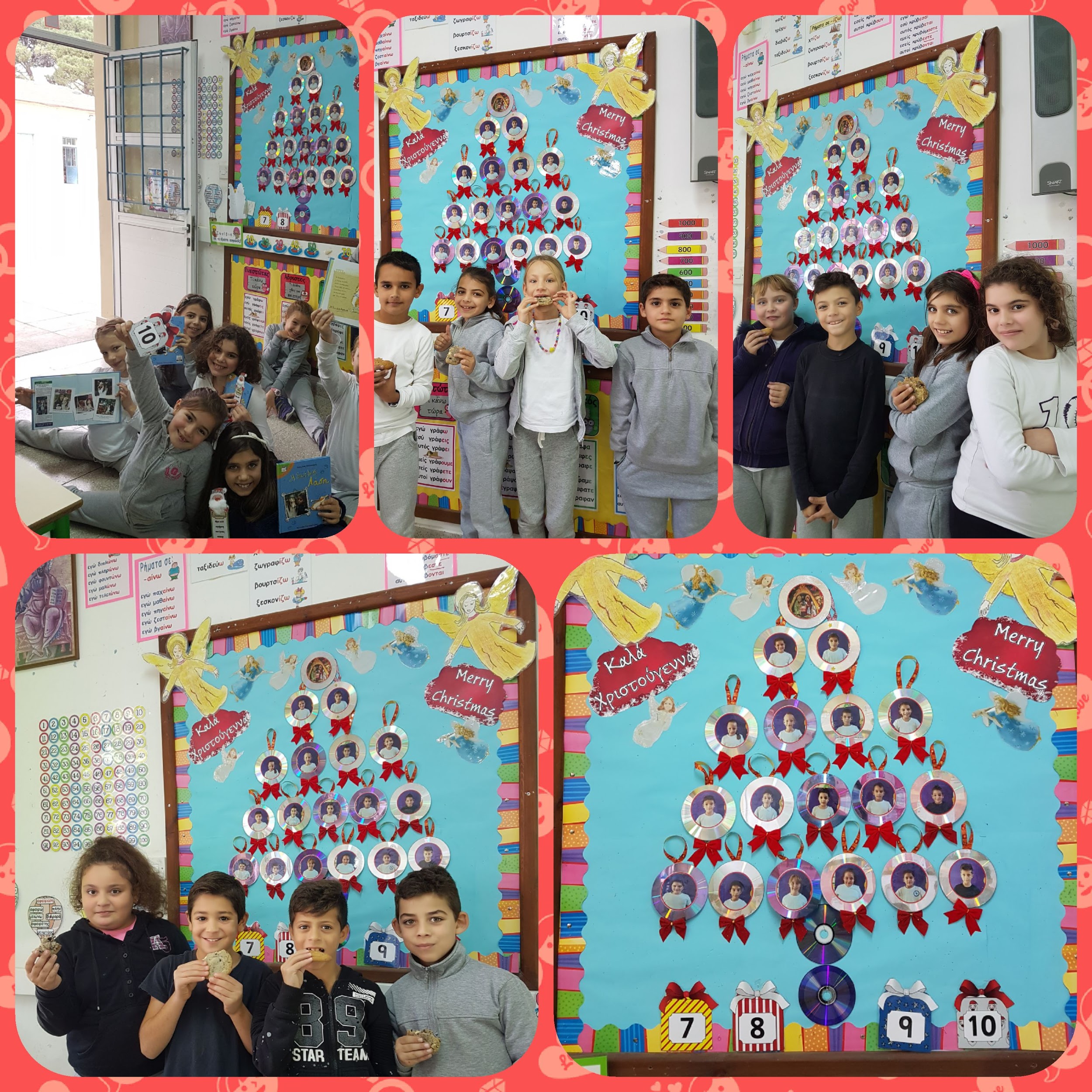 Το χριστουγεννιάτικό
 μας δέντρο  φτιαγμένο
με παλιά δισκάκια
και φυσικά τις 
φωτογραφίες μας!